Discovery of a haplotype affecting fertility in Ayrshire dairy cattle and identification of a putative causal variant
Abstract #205
Daniel J. Null,*,1 Jana L. Hutchison,1 Derek M. Bickhart,2 Paul M. VanRaden,1 and John B. Cole1
USDA, Agricultural Research Service
1Henry A. Wallace Beltsville Agricultural Research Center, Animal Genomics and Improvement Laboratory, Beltsville, MD 20705-2350
2US Dairy Forage Research Center, Cell Wall Biology and Utilization Research, Madison, WI 53706
daniel.null@ars.usda.gov
[Speaker Notes: In this talk I will discuss a new haploytpe affecting fertility in AY and the identification of the causative variant.]
Introduction
Official genomic evaluations for Ayrshires (April 2013)
Haplotype affecting fertility found on chromosome 17 (AH1)
2nd haplotype monitored on chromosome 3
4 adjacent 100-SNP blocks spanned a 19 Mbase region
Threshold for significance (7 expected homozygotes and none observed) in October 2013
4 haplotypes with frequencies from 8.21 to 8.41%
[Speaker Notes: AY began receiving official genomic evaluations in april 2013

At that time a haplotype on chrome 17 was found to have an affect on fertility and was designated AH1

Also at  that time a second haplotype consisting of 4 consecutive blocks on chrome 3 was being monitored.  The haplotype  frequency was high but the number of expected homozygotes had not reached the significance threshold of 7.]
How are new haplotypes detected?
Lethal haplotypes found by searching for blocks that never appear as homozygotes even though a substantial number are expected
Fertility data used to determine if carrier  carrier matings have reduced fertility
Identifies recessives with effects early in gestation
Dystocia data can be used to check for effects on stillbirth rates
Identifies recessives with effects late in gestations
Methodology described in VanRaden et al. (2011)
Ayrshire haplotype 2 (AH2)
October 2014:  AH2 region narrowed to a single haplotype spanning 50.7–57.2 Mbases on chromosome 3
December 2016:  Crossovers narrowed AH2 to a 1.7-Mbase region spanning 50.7–52.4 Mbases
Number of expected homozygotes = 23.5
	(none observed)
Current carrier frequency = 19.7%
	(1,306 carriers out of 6,621 genotyped Ayrshires)
[Speaker Notes: By  October 2014 the 4 haplotypes blocks on chrome 3 had be narrowed down to 1 block and was designated AH2.]
Carrier frequencies of recently discovered haplotypes
[Speaker Notes: This is a list of the haplotypes that were identified in the orginal paper on haplotypes affecting fertility as well as haplotypes that have be discovered since.

Here we are showing the current carrier freqs with the 2 AY haplotypes being among the highest frequencies.]
Ayrshire haplotype carrier frequencies
[Speaker Notes: AH1 steady since 1980

AH2 rising since 1980]
Founder animals
Most AH2 carriers trace back to OAK-RIDGE FLASHY KELLOGG
AYUSA000000125168
Born in 1961
Many Canadian AH2 carriers trace back only as far as WOODLAND VIEW PARDNER ET
AYCAN000000811799
Born in 1994
Shared nongenotyped ancestor in OAK-RIDGE LIGHTNING
AYUSA000000120135
Born in 1958
Founder pedigrees
WOODLAND VIEW PARDNER ET pedigree
	AYCAN000000693744							1983-06-20 BLACKADDAR ISLE MILKMAN
AYCAN000000811799								1994-11-15 WOODLAND VIEW PARDNER ET
		AYUSA000000142135						1980-02-12 DES PEUPLIERS REBEL
	AYCAN000000734598							1986-11-28 WOODLAND VIEW PRUDENCE
			AYUSA000000135196					1972-10-30 OAK-RIDGE STAR MAN
		AYCAN000000703335						1984-04-10 WOODLAND VIEW STARBRITE2
				AYUSA000000129905				1966-06-03 MAR-RAL BRUIS COMMANDER
			AYCAN000000602747					1973-07-16
						AYUSA000000120135 		1958-03-12 OAK-RIDGE LIGHTNING
					AYUSA000000126028			1962-07-19 OAK-RIDGE FLASHY KLONDIKE
				AYUSA000000741098				1968-08-09

OAK-RIDGE FLASHY KELLOGG pedigree
	AYUSA000000120135							1958-03-12 OAK-RIDGE LIGHTNING
AYUSA000000125168								1961-03-26 OAK-RIDGE FLASHY KELLOGG
	AYUSA000000574250							1957-05-01
[Speaker Notes: Genotyped sire, mgs and mggs do not carrier haplotype.  

Follow maternal line down to O-R Lightning]
Fertility effects
AH2 carrier  carrier matings tested for effects on conception rate using December 2015 data
Only 247 carrier  carrier matings available for analysis
 For matings of carrier sires to cows with carrier maternal grandsires, sire conception rate was 6.1% lower (but not significant)
Collaborating with Canadian Dairy Network (CDN) to test for fertility effects in a larger Ayrshire population
Whole-genome DNA sequencing
Whole-genome sequence data available for 8 Ayrshire bulls
Originally sequenced to find the causative mutation for AH1
DNA extraction, library prep, and sequencing done at USDA

No AH2 carriers in the 1000 Bull Genomes Project data
Sequence data analysis
Read depth ranged from 8 to 13 
Pipeline for short-read sequence data analysis included BWA (v. 0.7.10) and Samtools (v. 1.3)
Annotation with SNPeFF (v. 4.3)
Likely false positive variants and variants with small predicted functional effects removed
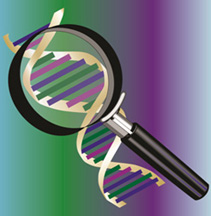 Ayrshire bulls sequenced
[Speaker Notes: 8 – 13 read depth

2002 – 2011 byr

3 carriers and 5 non carriers]
Sequence variants identified
[Speaker Notes: 4 variants in fine mapped AH2 region with 100% concordance with AH2 carrier status

4 variants in 3 genes]
Most likely causal variant
Splice acceptor variant at 51,267,548 bp in the RNA Polymerase 2 Associated Protein (RPAP2)
RPAP2 is essential component of RNA polymerase 2 holoenzyme for transcription of snRNA species
Variant present in the 1000 Bull Genomes Project data (one Swedish Red bull)
Mouse knockout studies [Gerdin (2010)]
Deficiency of homozygotes
Suggests RPAP2 needed for embryonic development
Causal variants for recently discovered haplotypes
[Speaker Notes: Causal variant found in 10 of 13 haplotypes

BH1, HH2 and JH2 still left to find]
Economic impact of AH2
Economic value of AH2 estimated using approach of Cole et al. (2016)
AH2 assumed to produce early embryonic losses because of fertility effect
AH2$ = Cost of early embryonic loss  (AH2 frequency)2           = $200  0.0932           = $2.96/animal ($55,905/US population)
Underestimated if losses occur later in gestation
Slightly higher value ($3.38/cow) for AH1 because of its higher haplotype frequency
[Speaker Notes: Cost of embryonic loss x the hap freq of AH2 squared]
Conclusions
Function of RPAP2 (along with observed effect on sire conception rate) suggest AH2 is a newly discovered, embryonic lethal recessive in Ayrshires
AH2 carrier status should be reported to the industry given its current and increasing frequency 
AH2 effects on fertility are being calculated for the Canadian Ayrshire population in collaboration with Filippo Miglior’s team at CDN
Acknowledgments
Council on Dairy Cattle Breeding provided data under USDA Nonfunded Cooperative Agreement 58-1245-3-228N
Semex supplied semen for sequencing
Research supported by USDA-ARS project 1265-31000-101, “Improving Genetic Predictions in Dairy Animals Using Phenotypic and Genomic Information”
Disclaimers
USDA is an equal opportunity provider and employer 
Mention of trade names or commercial products in this presentation is solely for the purpose of providing specific information and does not imply recommendation or endorsement by USDA
Questions?
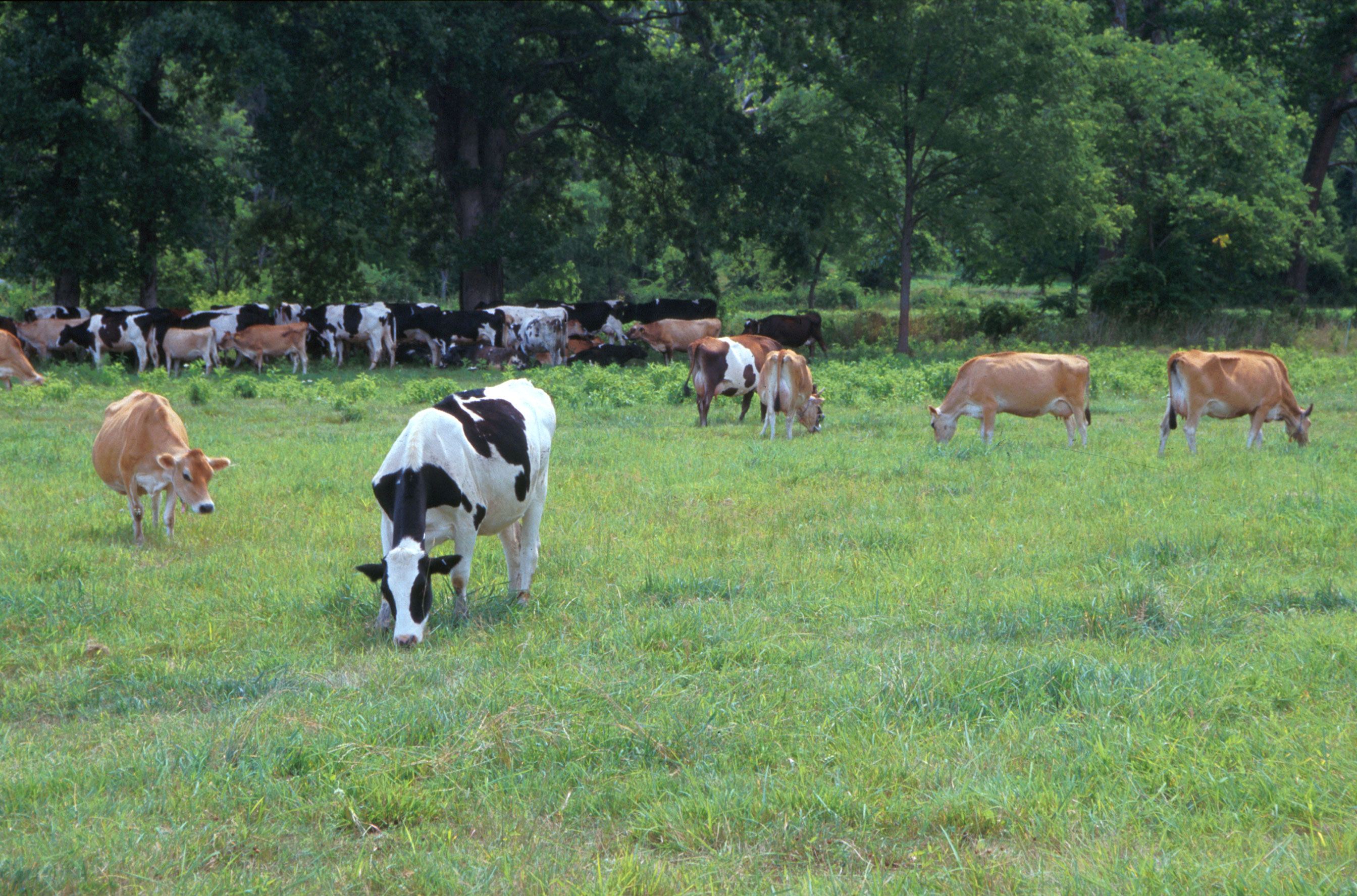 AIP web site:
http://aipl.arsusda.gov
Holstein and Jersey crossbreds graze on American Farm Land Trust’s
Cove Mountain Farm in south-central Pennsylvania
Source: ARS Image Gallery, image #K8587-14; photo by Bob Nichols